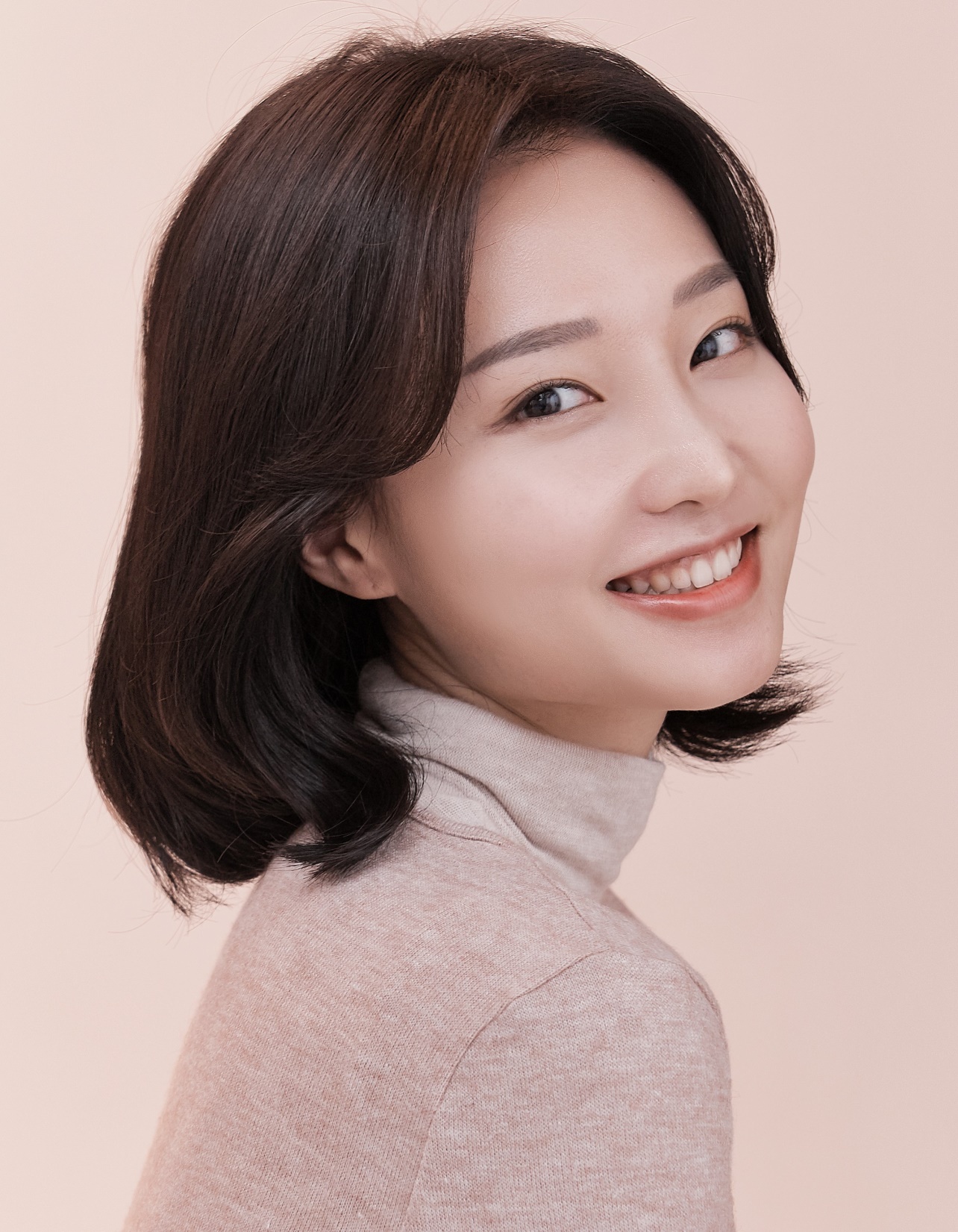 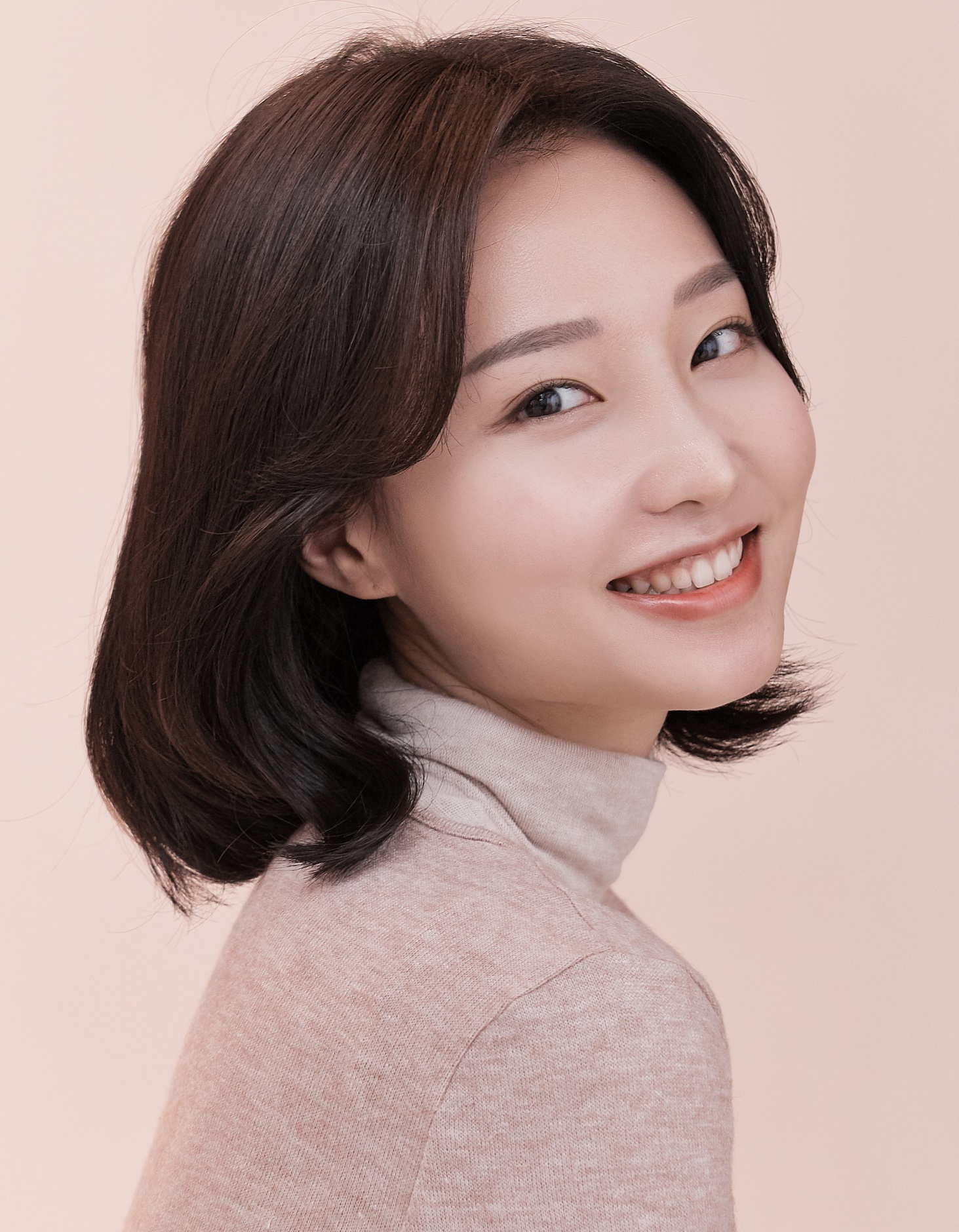 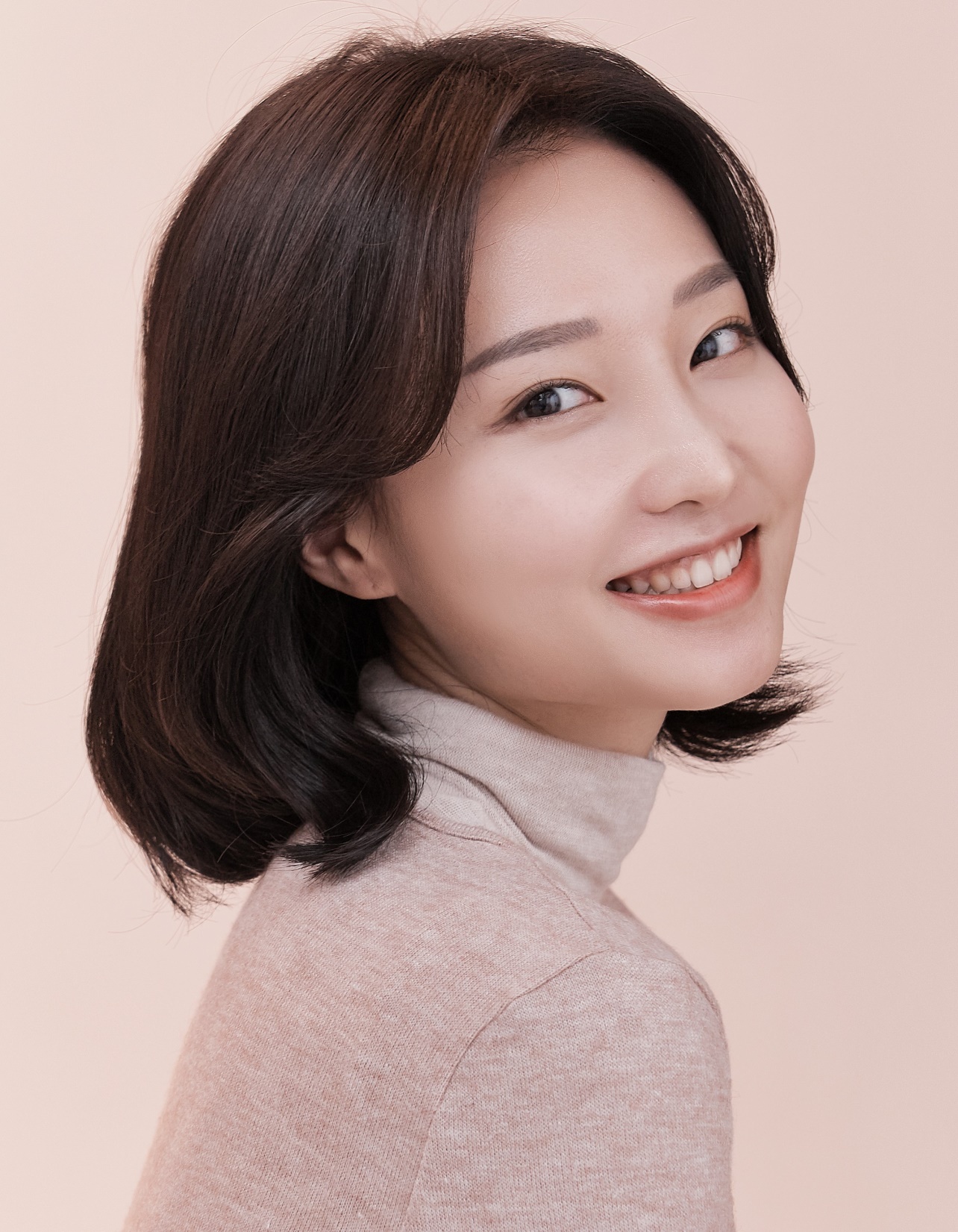 편 다 솜
Pyeon Dasom
93년생,163cmㅡm
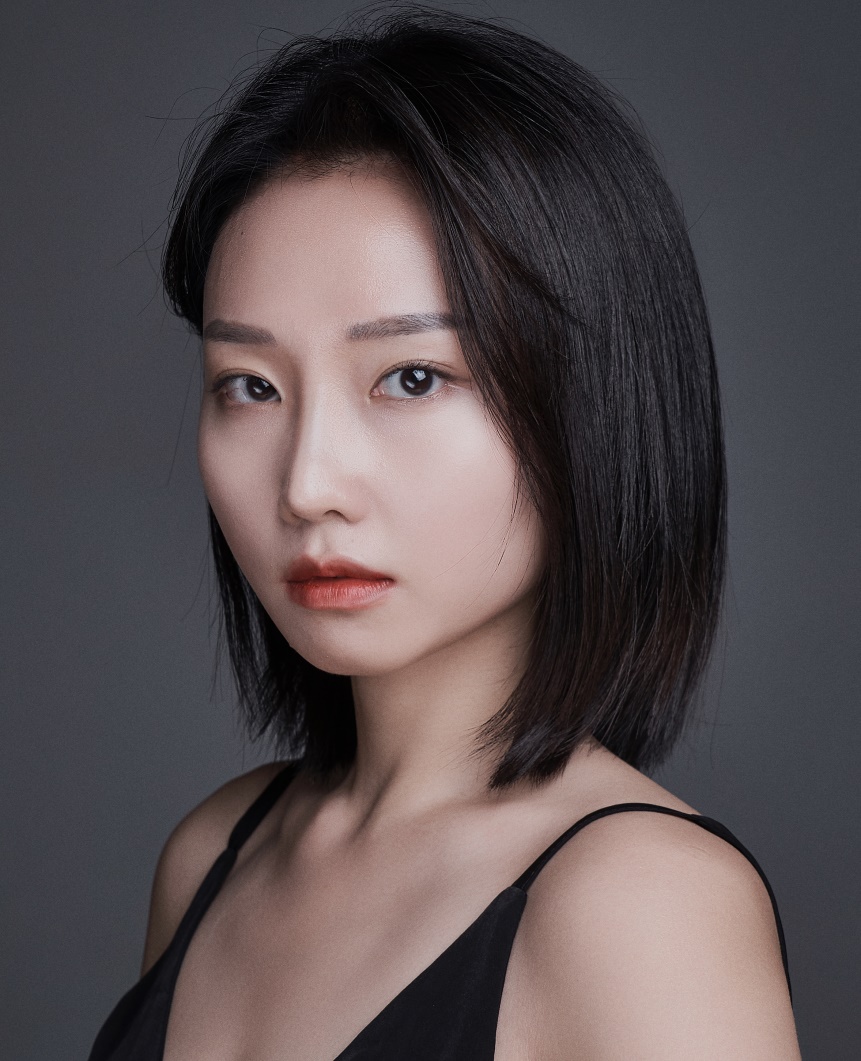 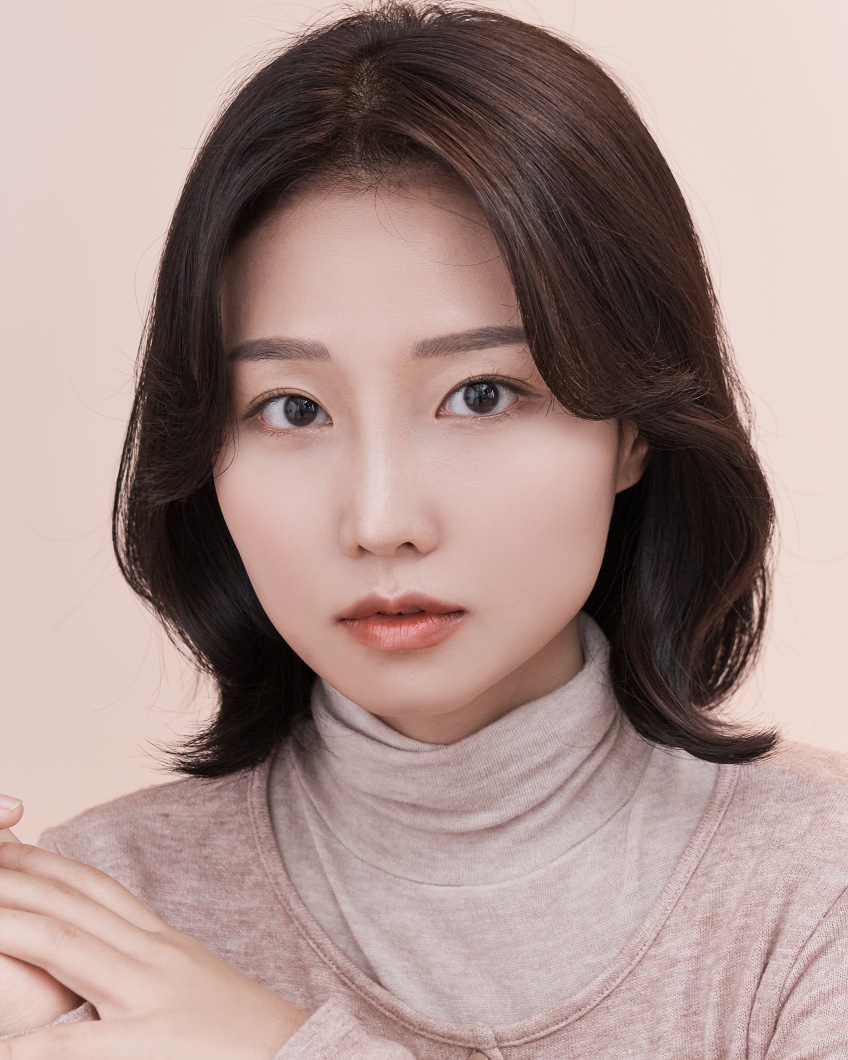 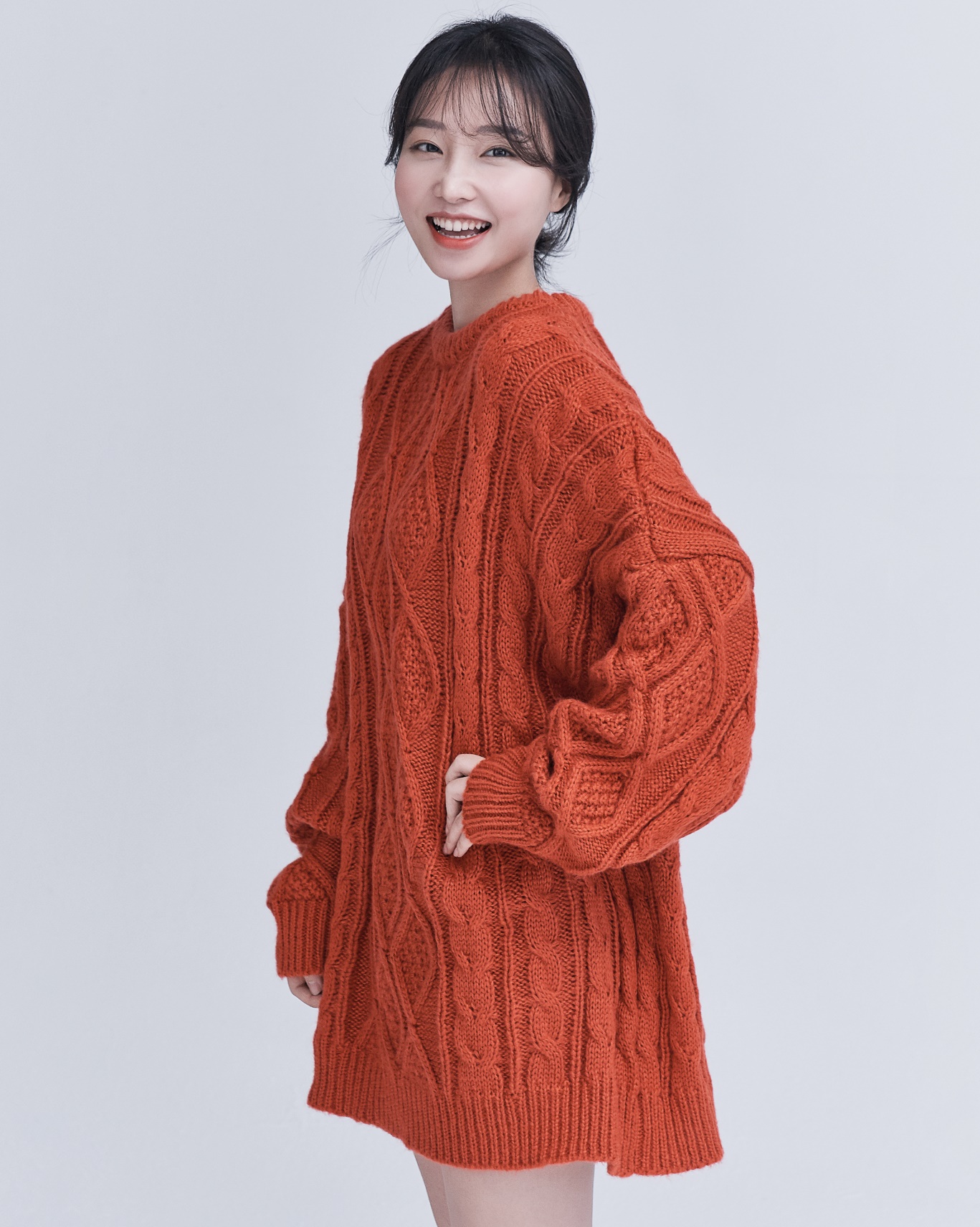 [경력사항]

 2021 연극  『하나,넷』 민희, 이나 역 
 2021 연극  『휴식하는 무늬』 무늬 역 
 2021 연극  『지하 비행사』 은우 역  
2020 연극  『검푸른』 죽은 회사원, 작가 지망생 역
 2019 연극  『딜리버리 턴』 배달기사 역
 2018 연극  『폐지의 역사』 앵커, 본인 역
단국대 공연영화학부 졸업
학력
특기
노래
E-mail
maybemay203@naver.com
단편영화 『슛, 들어갈게요』 미술감독 역
 단편영화 『소녀』 소녀(딸) 역
 단편영화 『김치찌개』 정화 역
010-6395-1054
H.P.
SNS
@may_be_may23